Welcome to the USA
The United States of America lie in the middle of the North American continent. The area of the USA is over nine million square kilometres. It’s population is more than 260 million people. In the north the USA is bordered by Canada, and in the south it borders on Mexico.It is washed by the Atlantic Ocean in the East and by the Pacific Ocean in the West.
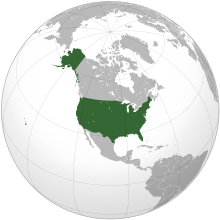 The country is composed of 50 states today. The country is rich in coal, oil, iron, and minerals. The United States economy is highly developed. The United States is one of the leading countries in the world economy. The people of the United States are a mixture of many different nationalities.
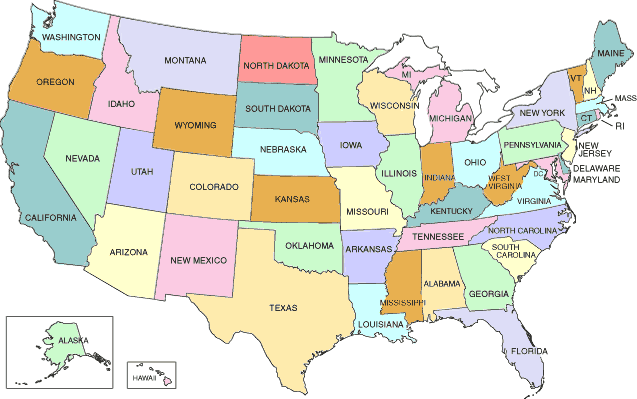 The flag of the USA 
Red colour is for courage, 
White is for purity,
And blue is for justice
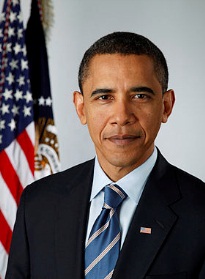 The president of the USA is Barack Obama.
The national motto is ’’In God we trust ’’-expressing the country’s ideals.
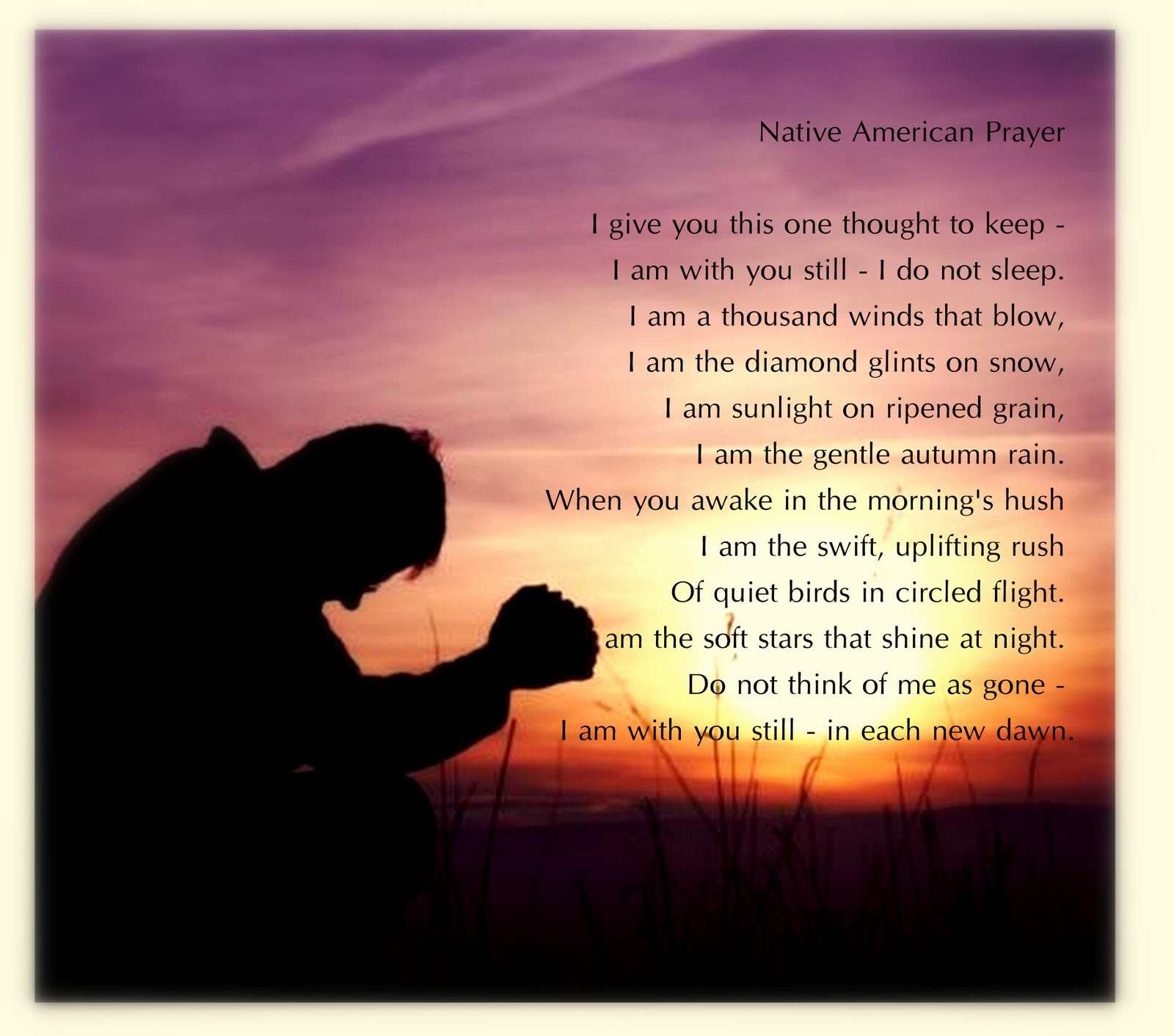 The symbols of the USA
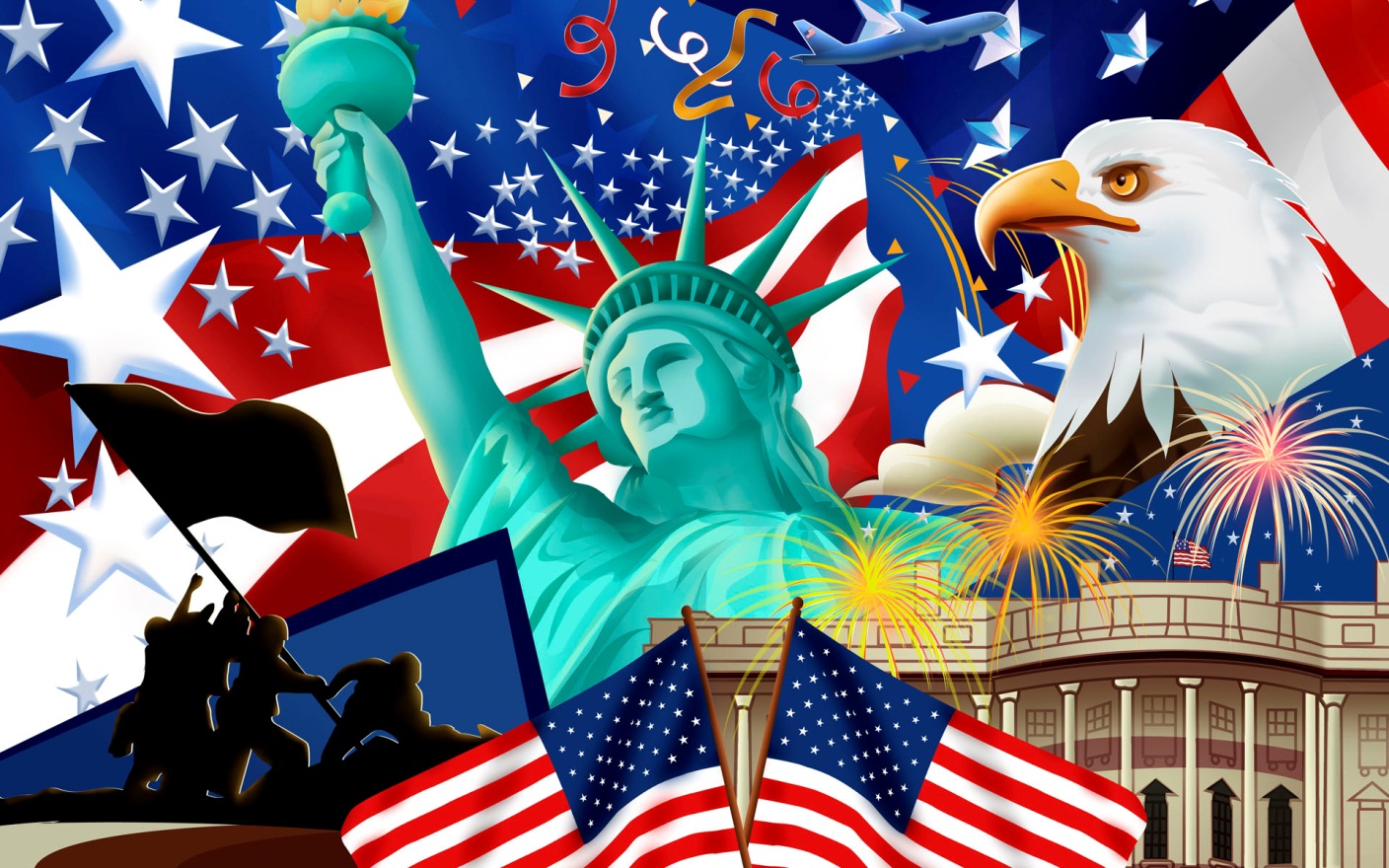 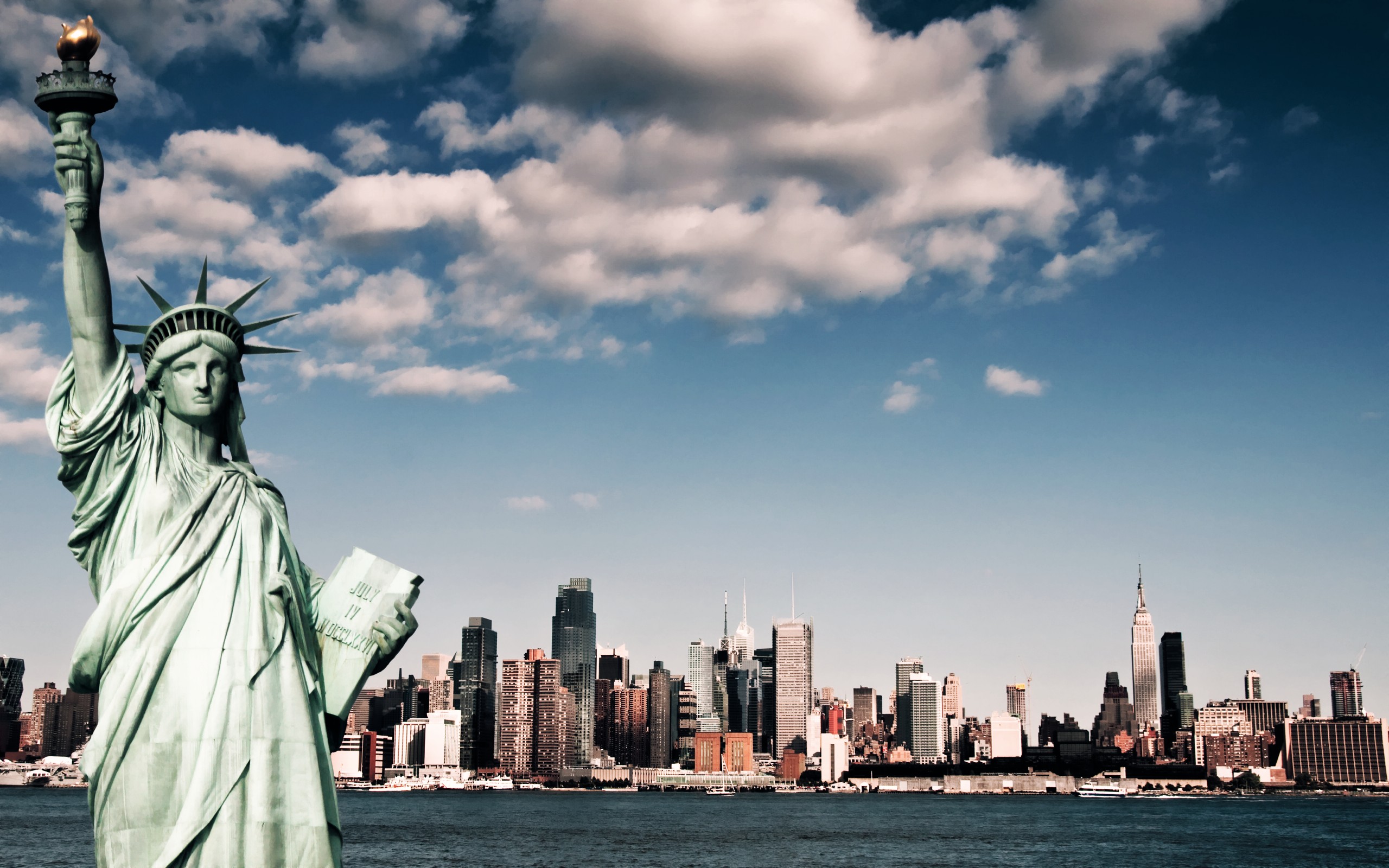 The statue symbolizes a welcome to a land of freedom.
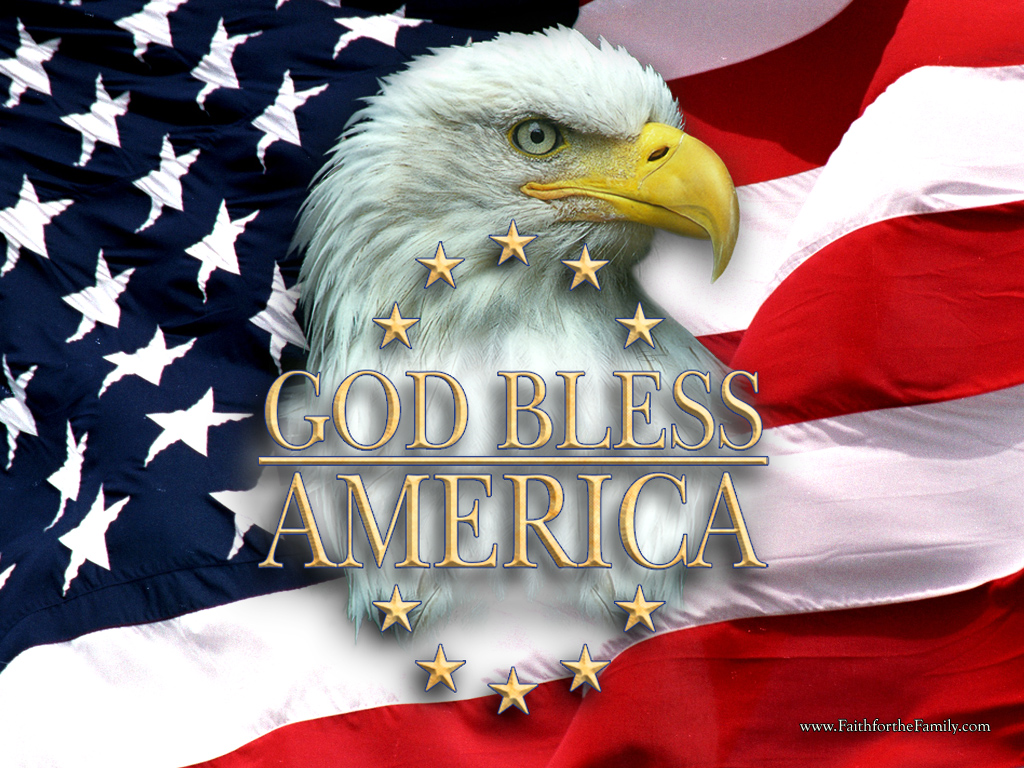 Bald eagle
The capital of the USA is Washington
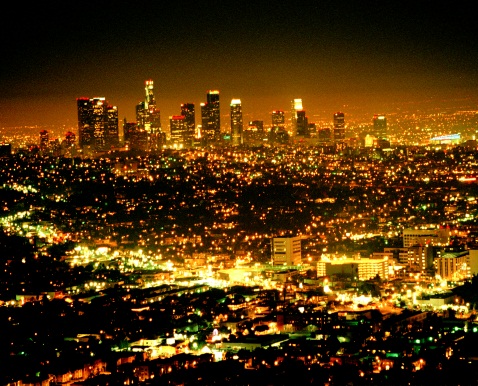 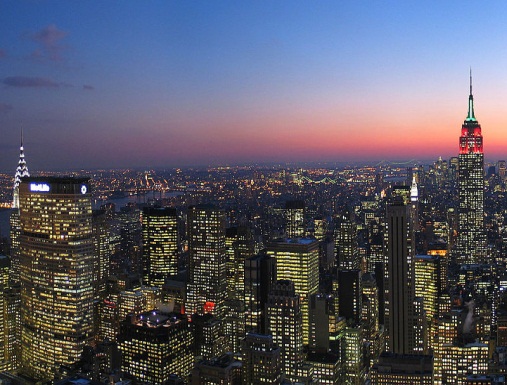 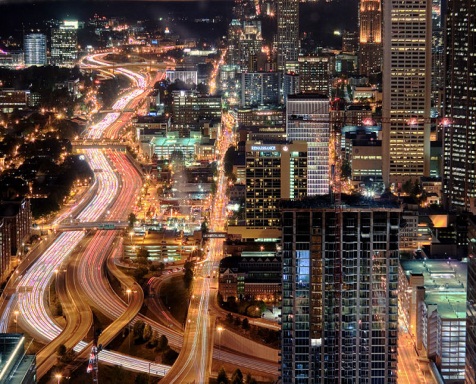 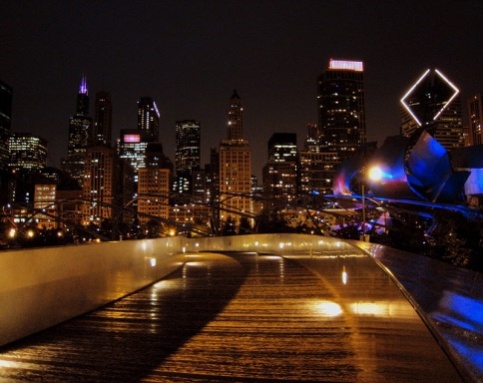 New York
Los Angeles
Atlanta
Chicago
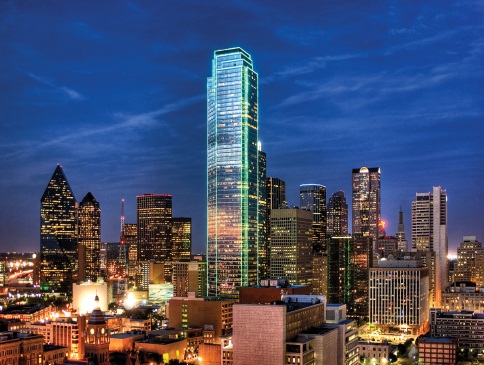 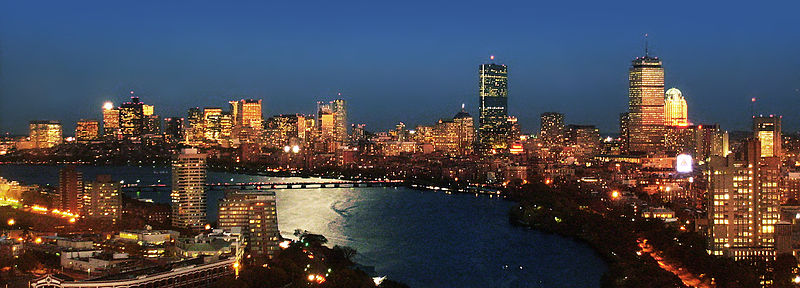 The cities of the USA
Boston
Dallas
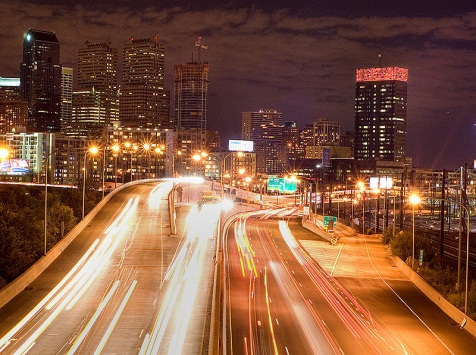 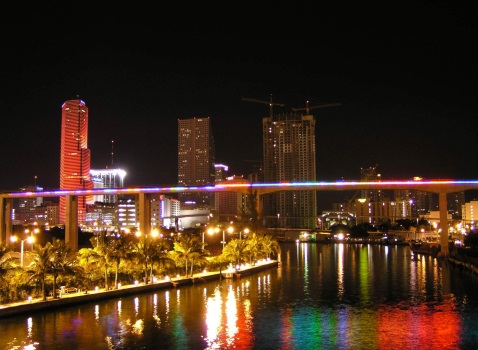 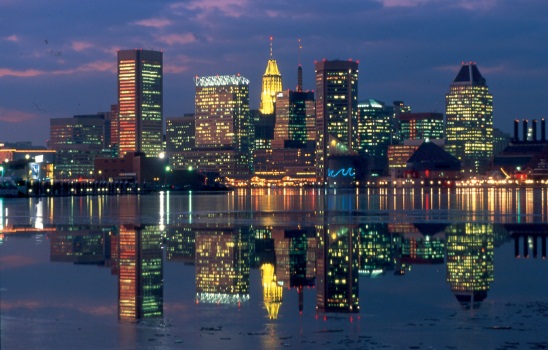 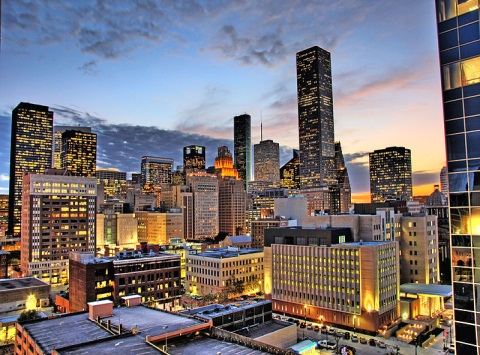 Washington
Miami
Philadelphia
Houston
Places of interest in the USA
Disneyland
White House
Hyde Park
Manhattan
Times Square
Moravian village
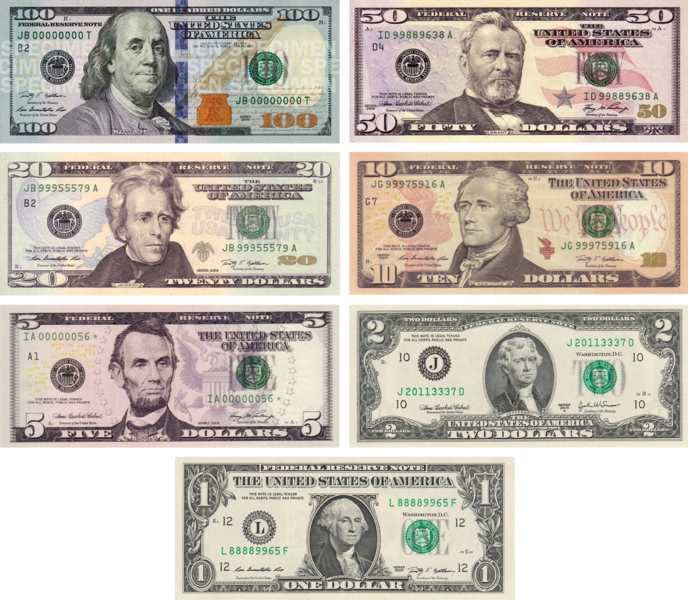 The United States dollar  is the official currency of the United States of America and its overseas territories.
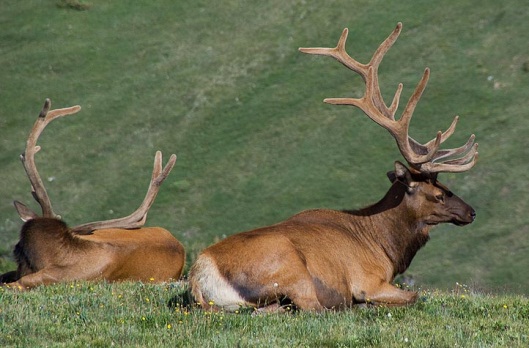 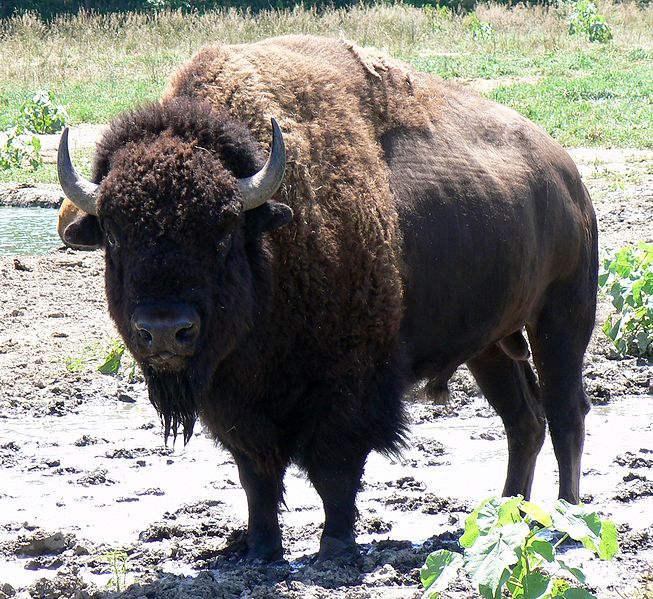 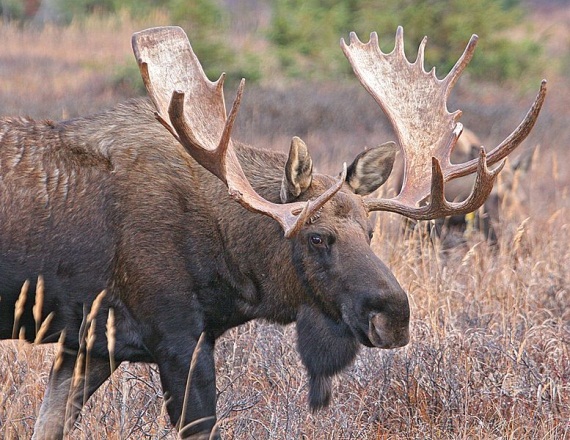 Deer
American bison
Moose
TYPICAL  ANIMALS
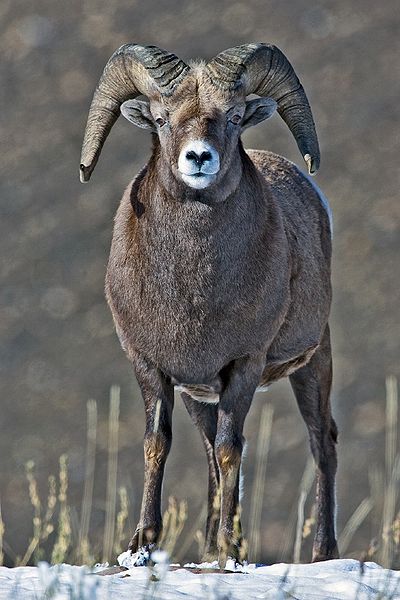 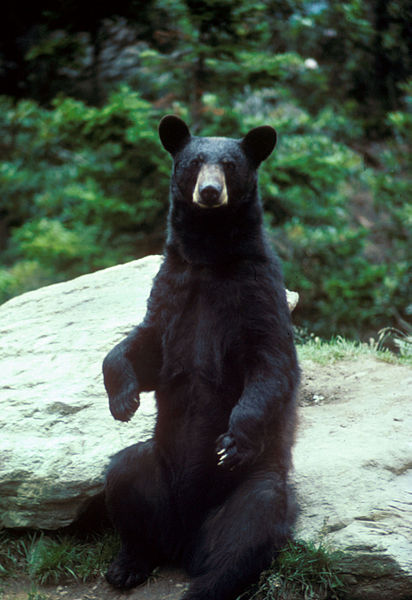 Bighorn sheep
American black bear
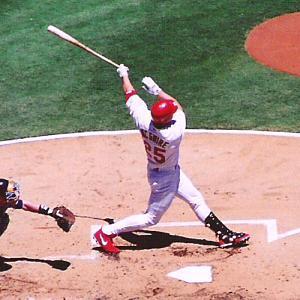 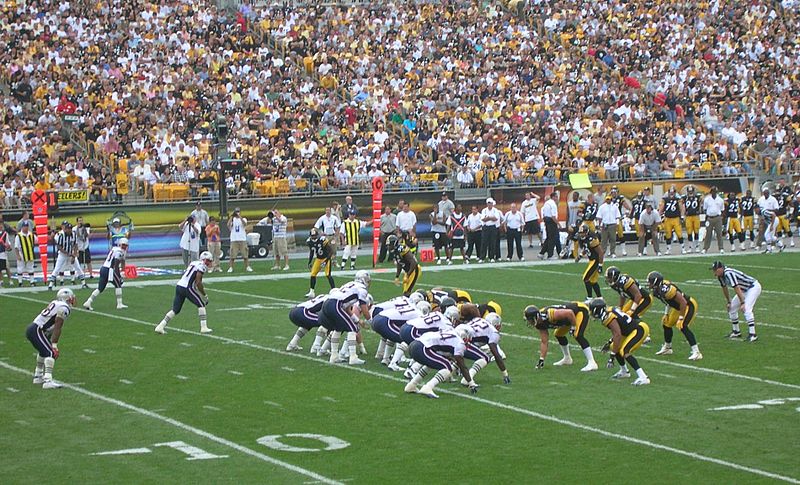 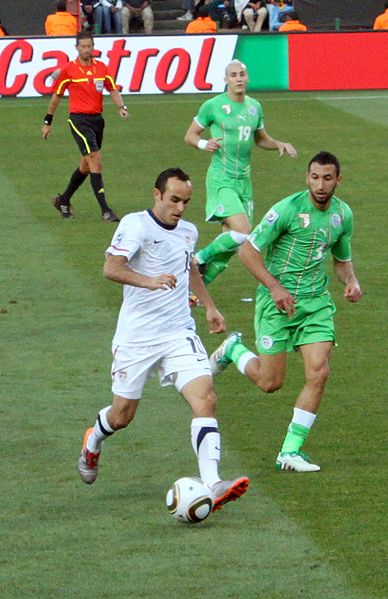 American football
Soccer
Baseball
Sport in the USA
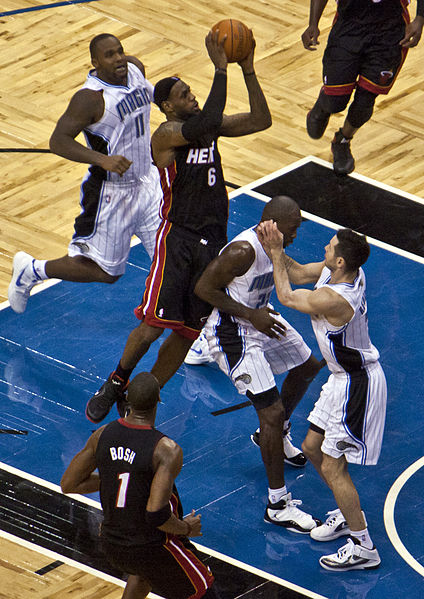 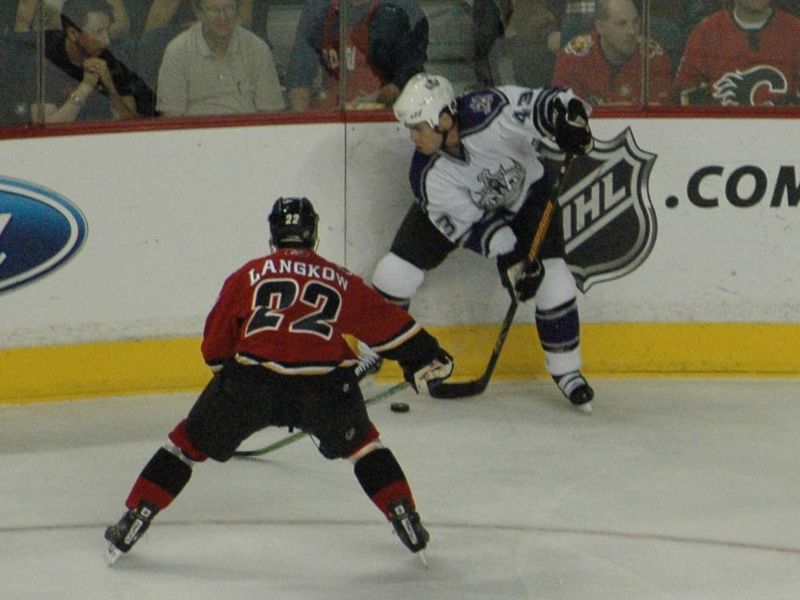 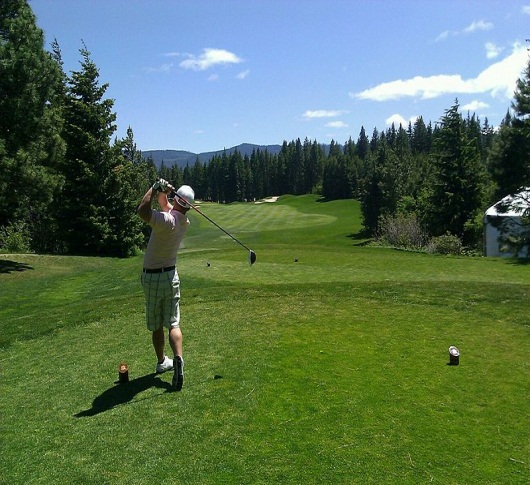 Golf
Ice hockey
Basketball
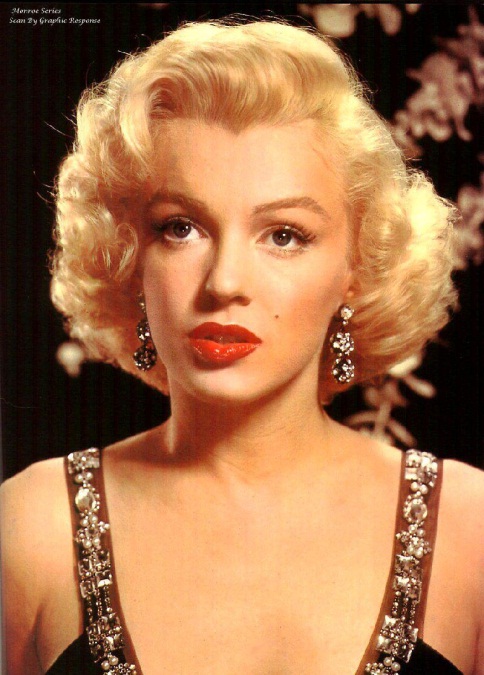 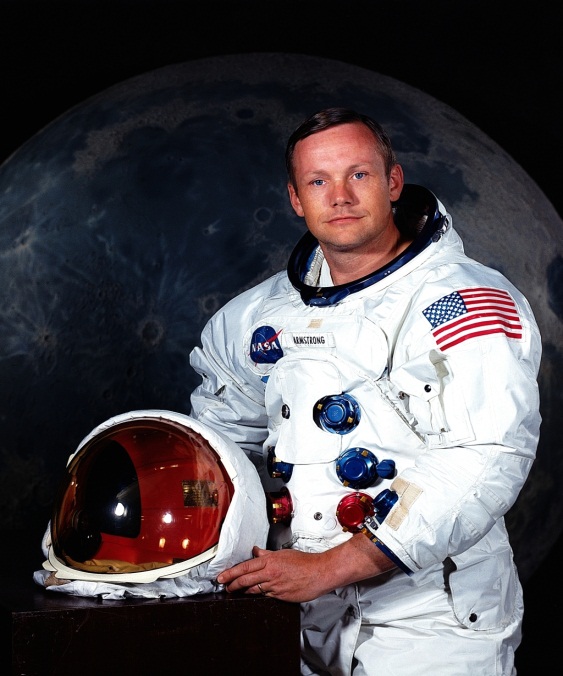 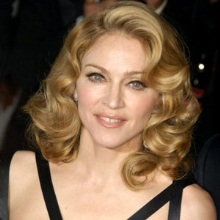 Neil Armstrong , astronaut
Madonna , singer
Marilyn Monroe , actress
Famous People
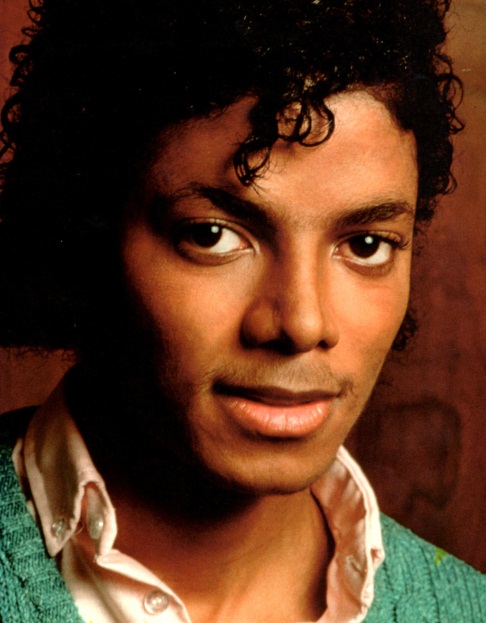 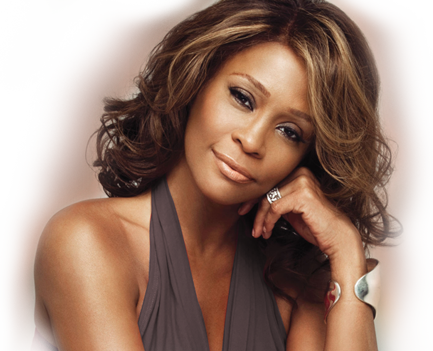 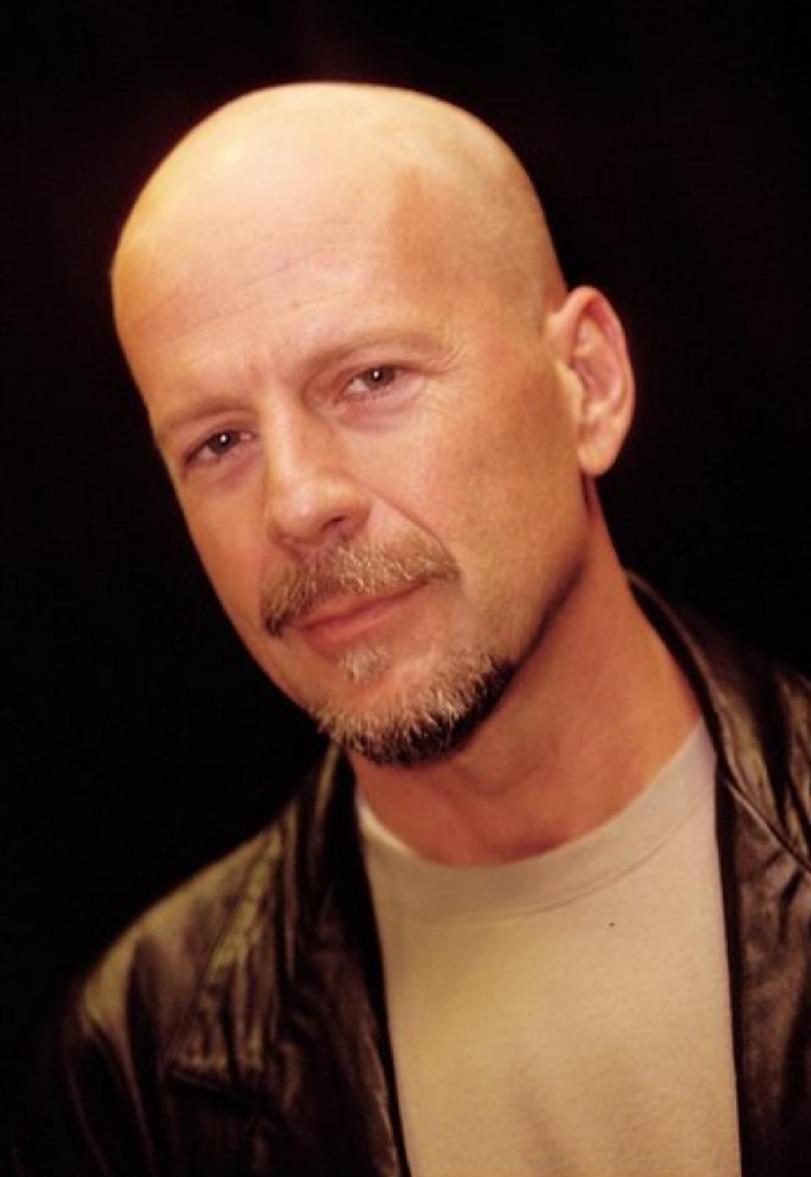 Bruce Willis , actor
Michael Jackson , singer
Whitney Houston , singer